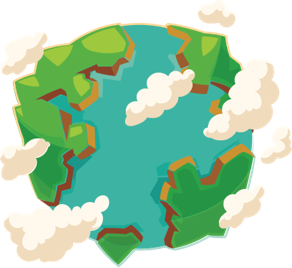 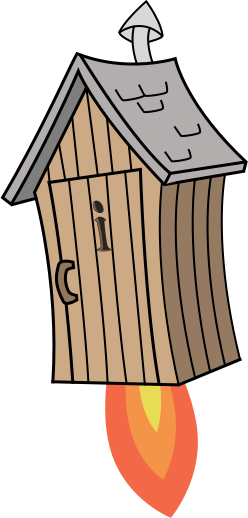 Year 5 Term 1 Block 1: Place ValueLesson 1: To be able to represent numbers up to ten million
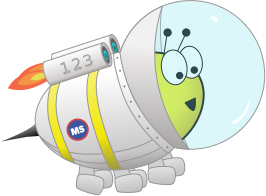 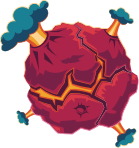 Block 1 – Place Value
1
1
To be able to represent numbers up to ten million
Success criteria:
 I can read, write and represent numbers up to ten million in various ways
I can use reasoning to explain my responses when reading, writing and representing numbers up to ten million in various ways
Year 5 - Term 1 - Block 1 - Place Value - Lesson 1 - To be able to represent numbers up to ten million
To be able to represent numbers up to ten million
Starter:
Which one doesn’t belong? 






Explain your answer.
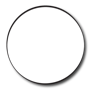 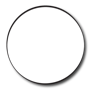 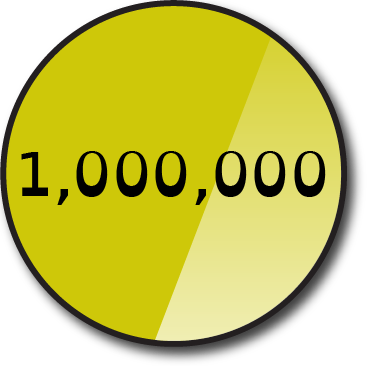 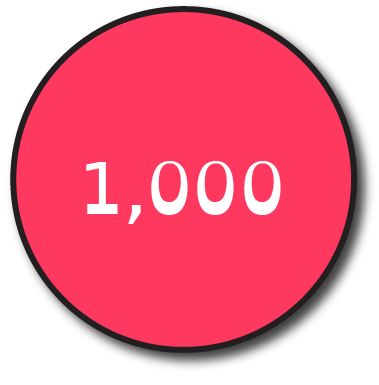 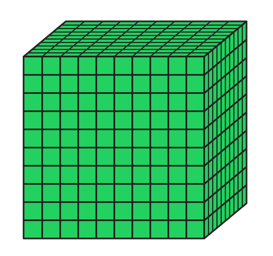 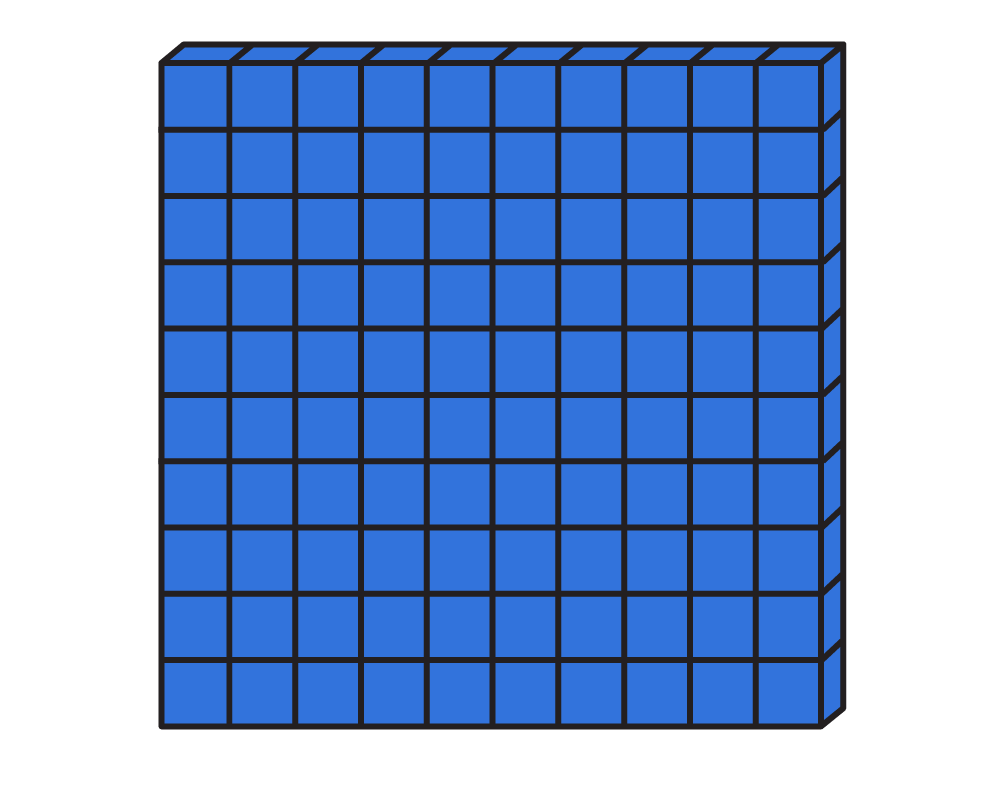 one million and one thousand
To be able to represent numbers up to ten million
Starter:
Which one doesn’t belong? 






The Base 10 pieces are the odd one out as they represent 1,100, whereas the other representations make 1,001,000
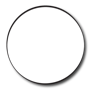 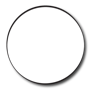 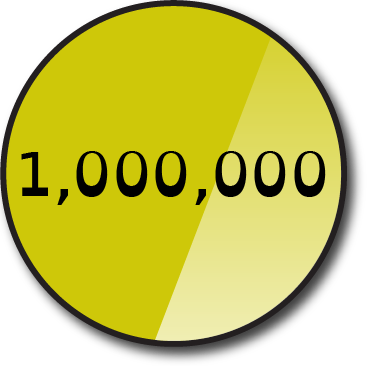 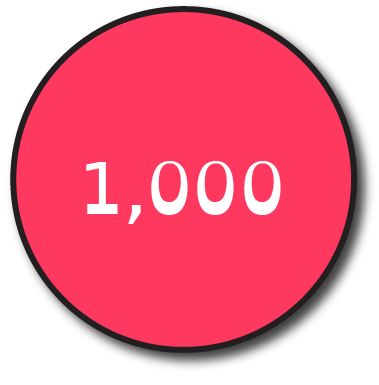 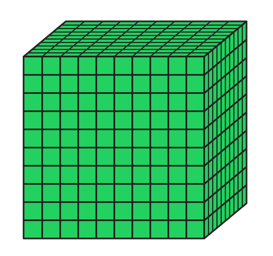 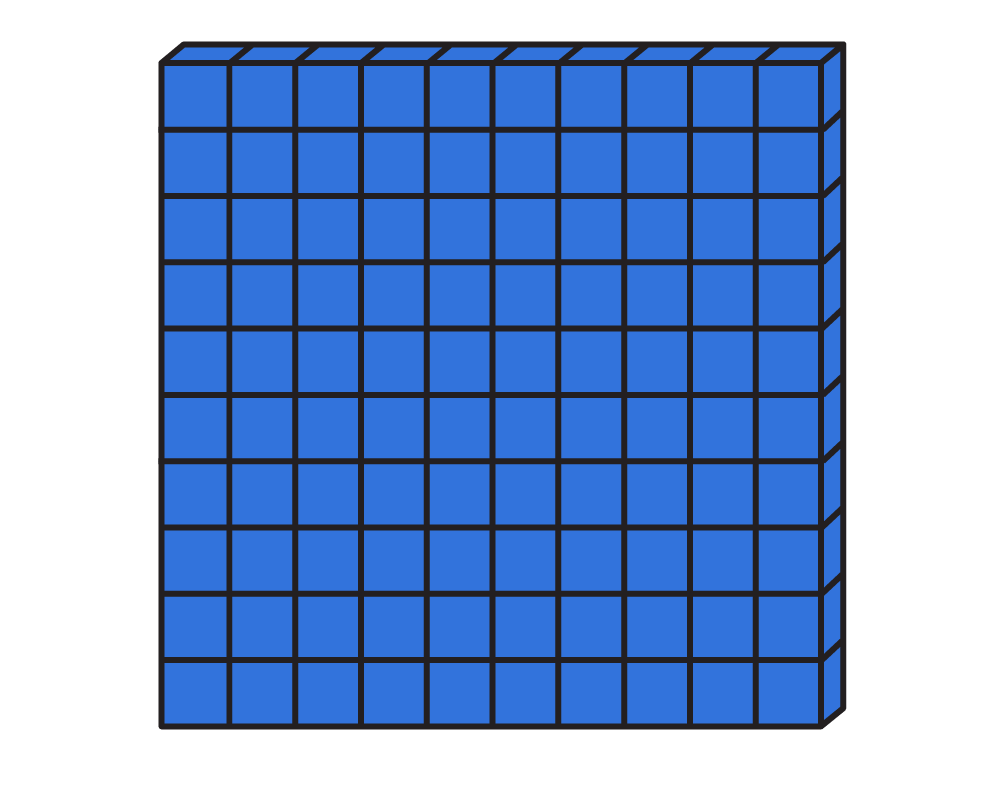 one million and one thousand
To be able to represent numbers up to ten million
Talking Time:
Write each amount in numerals beneath its place value chart.
To be able to represent numbers up to ten million
Talking Time:
Write each amount in numerals beneath its place value chart.
30,112
To be able to represent numbers up to ten million
Talking Time:
Write each amount in numerals beneath its place value chart.
403,052
30,112
To be able to represent numbers up to ten million
Talking Time:
Write each amount in numerals beneath its place value chart.
403,052
30,112
1,203,055
To be able to represent numbers up to ten million
Talking Time:
Write each amount in numerals beneath its place value chart.
403,052
30,112
6,042,031
1,203,055
To be able to represent numbers up to ten million
Activity 1:
Write each amount in numerals beneath its place value chart.
To be able to represent numbers up to ten million
Activity 1:
Write each amount in numerals beneath its place value chart.
21,030
320,141
4,030,203
2,103,046
To be able to represent numbers up to ten million
Talking Time:
Make the following numbers in a place value chart…
eight million
543
forty thousand and seventeen
207,243
To be able to represent numbers up to ten million
Talking Time:
Make the following numbers in a place value chart…
eight million
543
forty thousand and seventeen
207,243
To be able to represent numbers up to ten million
Talking Time:
Make the following numbers in a place value chart…
eight million
543
forty thousand and seventeen
207,243
To be able to represent numbers up to ten million
Talking Time:
Make the following numbers in a place value chart…
eight million
543
forty thousand and seventeen
207,243
To be able to represent numbers up to ten million
Talking Time:
Make the following numbers in a place value chart…
eight million
543
forty thousand and seventeen
207,243
To be able to represent numbers up to ten million
Talking Time:
What is the value of the underlined digit in each number?
3,570
=
33,750
=
373,570
=
=
7,333,570
To be able to represent numbers up to ten million
Talking Time:
What is the value of the underlined digit in each number?
3,570
=
70
33,750
=
373,570
=
=
7,333,570
To be able to represent numbers up to ten million
Talking Time:
What is the value of the underlined digit in each number?
3,570
=
70
33,750
700
=
373,570
=
=
7,333,570
To be able to represent numbers up to ten million
Talking Time:
What is the value of the underlined digit in each number?
3,570
=
70
33,750
700
=
373,570
=
70,000
=
7,333,570
To be able to represent numbers up to ten million
Talking Time:
What is the value of the underlined digit in each number?
3,570
=
70
33,750
700
=
373,570
=
70,000
7,000,000
=
7,333,570
To be able to represent numbers up to ten million
Activity 2:
What is the value of the underlined digit in each number?
5,505
=
5,555
=
555,505
=
=
5,050,000
To be able to represent numbers up to ten million
Activity 2:
What is the value of the underlined digit in each number?
5,505
=
5
5,555
500
=
555,505
=
50,000
0
=
5,050,000
To be able to represent numbers up to ten million
Activity 3:
Write the following numbers in their worded form.
Example:
4,444,444 = four million, four hundred and forty-four thousand, four hundred and forty-four

4,705 =
47,050 = 
405,075 = 
4,557,507 =
To be able to represent numbers up to ten million
Activity 3:
Write the following numbers in their worded form.
Example:
4,444,444 = four million, four hundred and forty-four thousand, four hundred and forty-four

4,705 = four thousand, seven hundred and five
47,050 = forty-seven thousand and fifty
405,075 = four hundred and five thousand and seventy-five
4,557,507 = four million, five hundred and fifty-seven thousand, five hundred and seven
To be able to represent numbers up to ten million
Talking Time:
Complete the part-whole models and number sentences below.





45,300 = 40,000 + 5,000 + ____
206,570 = 200,000 + ______ + 500 + ___
_______ = 400,000 + 20,000 + 700 + 3
a)
b)
23,000
320,040
20,000
300,000
To be able to represent numbers up to ten million
Talking Time:
Complete the part-whole models and number sentences below.





45,300 = 40,000 + 5,000 + 300
206,570 = 200,000 + 6,000 + 500 + 70
420,703 = 400,000 + 20,000 + 700 + 3
a)
b)
23,000
320,040
20,000
3,000
20,040
300,000
To be able to represent numbers up to ten million
Activity 4:
Complete the part-whole models and number sentences below.





56,400 = 50,000 + 6,000 + ___
105,460 = 100,000 + ______ + 400 + ___
________ = 500,000 + 10,000 + 600 + 4
a)
b)
45,000
450,090
40,000
400,000
To be able to represent numbers up to ten million
Activity 4:
Complete the part-whole models and number sentences below.





56,400 = 50,000 + 6,000 + 400
105,460 = 100,000 + 5,000 + 400 + 60
510,604 = 500,000 + 10,000 + 600 + 4
a)
b)
45,000
450,090
40,000
5,000
50,090
400,000
To be able to represent numbers up to ten million
Activity 5:
Yasmin is describing the number 3,456,789. 
She says, “It has the digit 3 in the millions place, each digit increase by one as we move down to the ones place.  So, there is a 4 in the hundred thousands column, 5 in the ten thousands column, 6 in the thousands column, 7 in the hundreds column, 8 in the tens column and 9 in the ones column.”

Write your own description for 8,765,432.
To be able to represent numbers up to ten million
Activity 5:
Yasmin is describing the number 3,456,789. 
She says, “It has the digit 3 in the millions place. Each digit increases by one as we move down to the ones place.  So, there is a 4 in the hundred thousands column, 5 in the ten thousands column, 6 in the thousands column, 7 in the hundreds column, 8 in the tens column and 9 in the ones column.”

Write your own description for 8,765,432.
The largest digit is in the millions place, the digit 8. After that each digit is one less than the last. So,  there is a 7 in the hundred thousands place, a 6 in the ten thousands place, a 5 in the thousands place, a 4 in the hundreds place, a 3 in the tens place and a 2 in the ones place.
To be able to represent numbers up to ten million
Evaluation:
Write some five-digit numbers with the digit 7 in the thousands column. 



What is the largest possible number you can make?
What is the smallest possible number you can make?
How many numbers can you make with a digital total of 35?
_7,___
To be able to represent numbers up to ten million
Evaluation:
Write some five-digit numbers with the digit 7 in the thousands column. 



What is the largest possible number you can make? 97,999
What is the smallest possible number you can make? 17,000
How many numbers can you make with a digital total of 35?Various responses, including 77,777, 67,877, 57,887…
_7,___
To be able to represent numbers up to ten million
Success criteria:
 I can read, write and represent numbers up to ten million in various ways
I can use reasoning to explain my responses when reading, writing and representing numbers up to ten million in various ways
Year 5 – Term 1 Block 1 - Place Value - Lesson 1 - To be able to represent numbers up to ten million